Premena kvapaliny na plyn
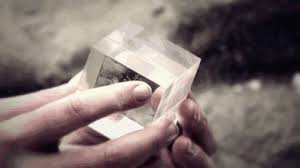 Kolobeh vody v prírode
Premena kvapaliny na plyn- vyparovanie
Skupenská premena kvapaliny na plyn
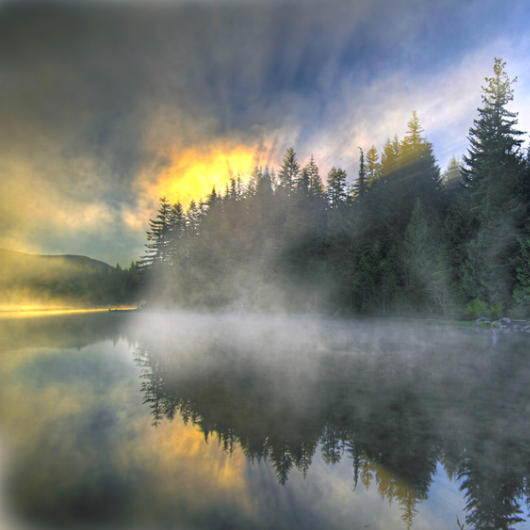 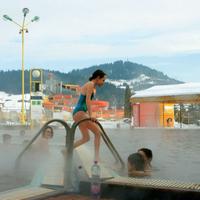 Vyparovanie
Prebieha pri každej teplote
Prebieha na voľnom povrchu kvapaliny
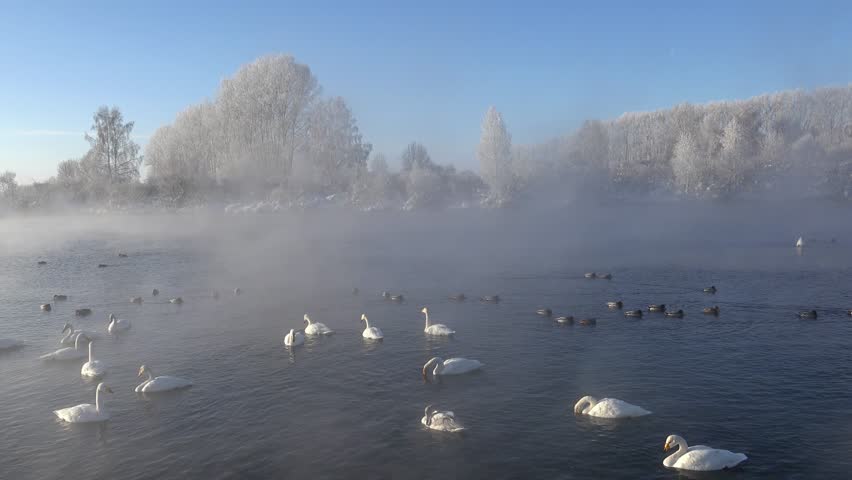 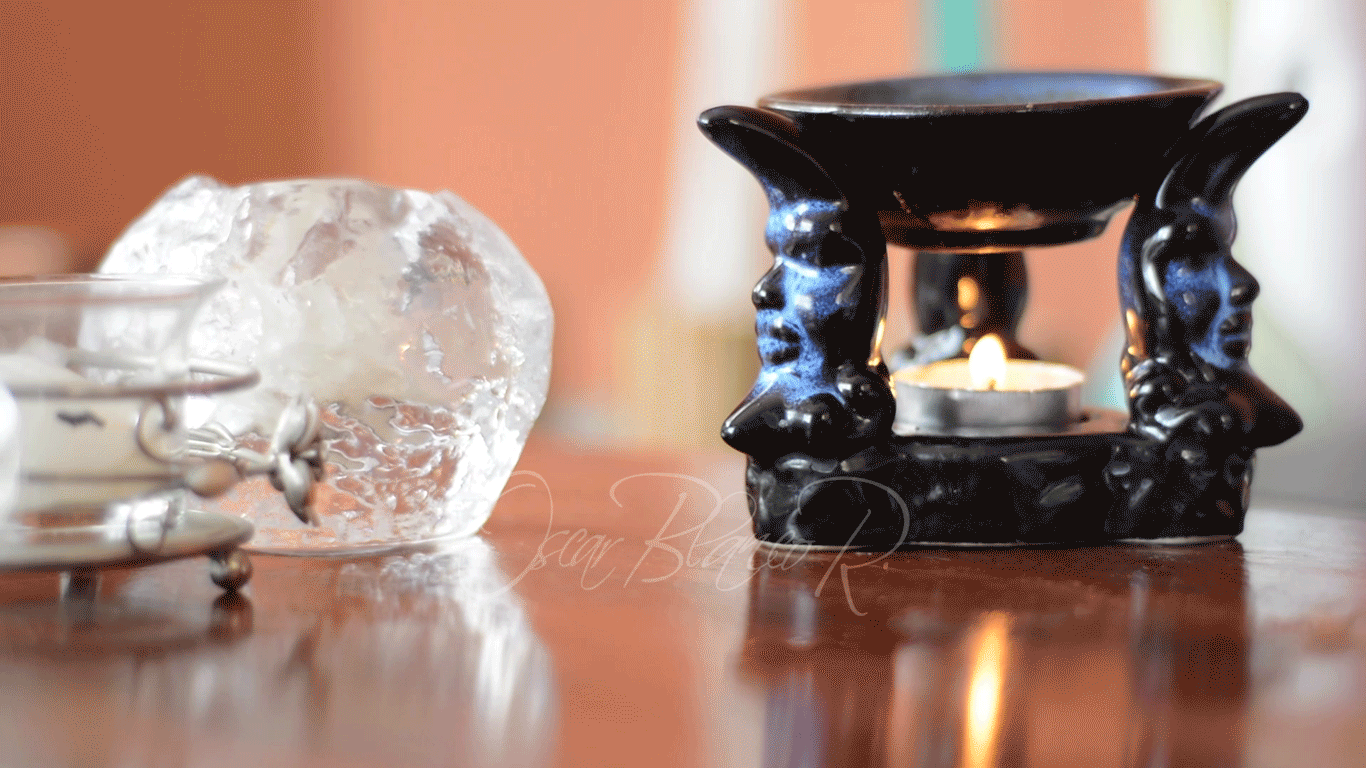 Čo ovplyvňuje vyparovanie?
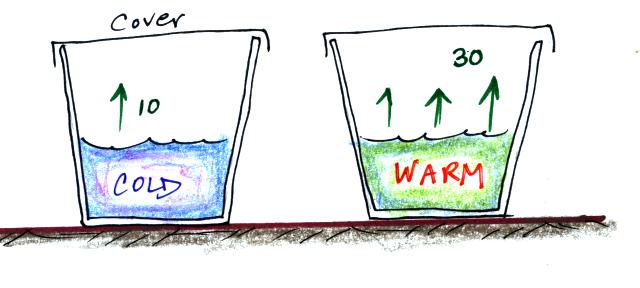 1. Teplota kvapaliny
Čo ovplyvňuje vyparovanie?
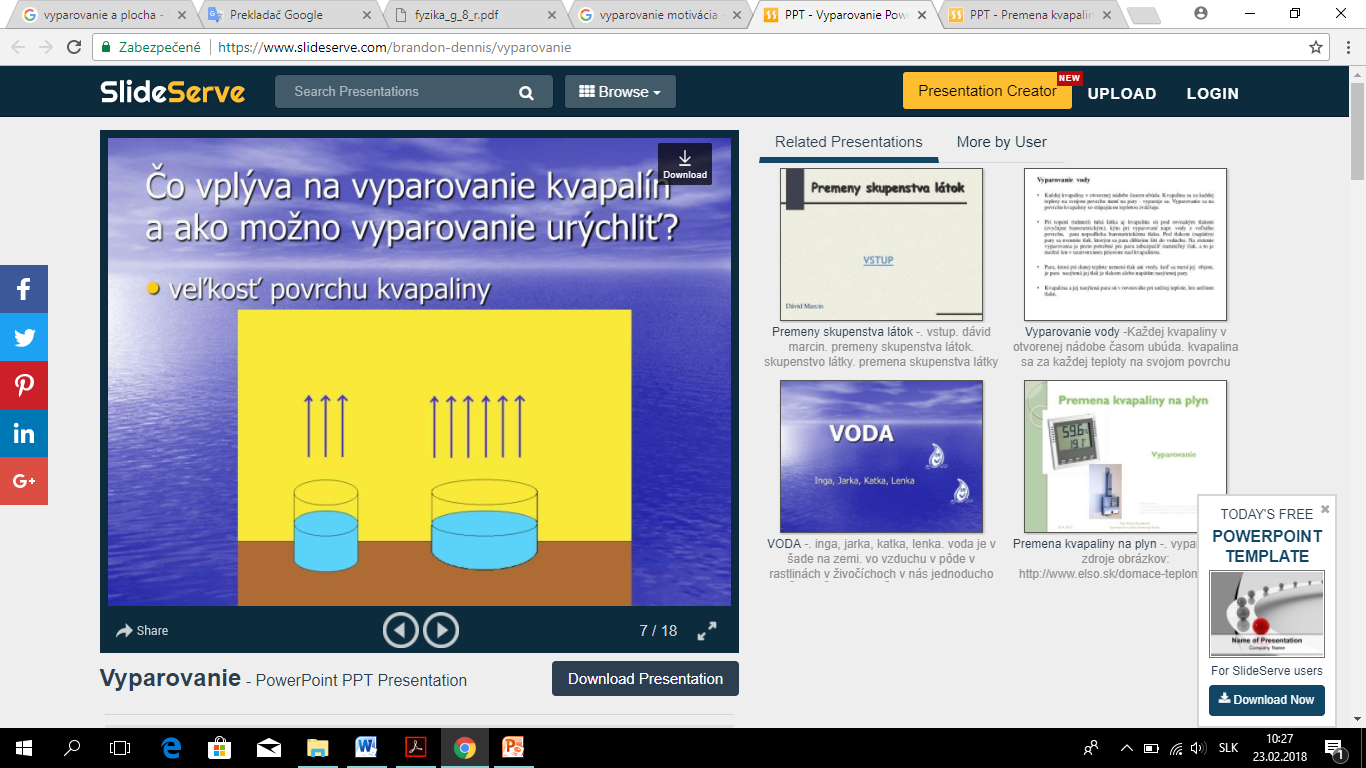 2. Veľkosť povrchu kvapaliny
Čo ovplyvňuje vyparovanie?
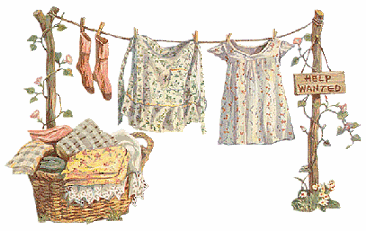 3. Odstraňovanie pár nad povrchom kvapaliny
Vyparuje sa len voda?
Vyparuje sa aj každá iná kvapalina. 
Rôzne druhy kvapalín sa nevyparujú rovnako rýchlo
Alkohol a benzín sa vyparujú rýchlejšie ako voda.
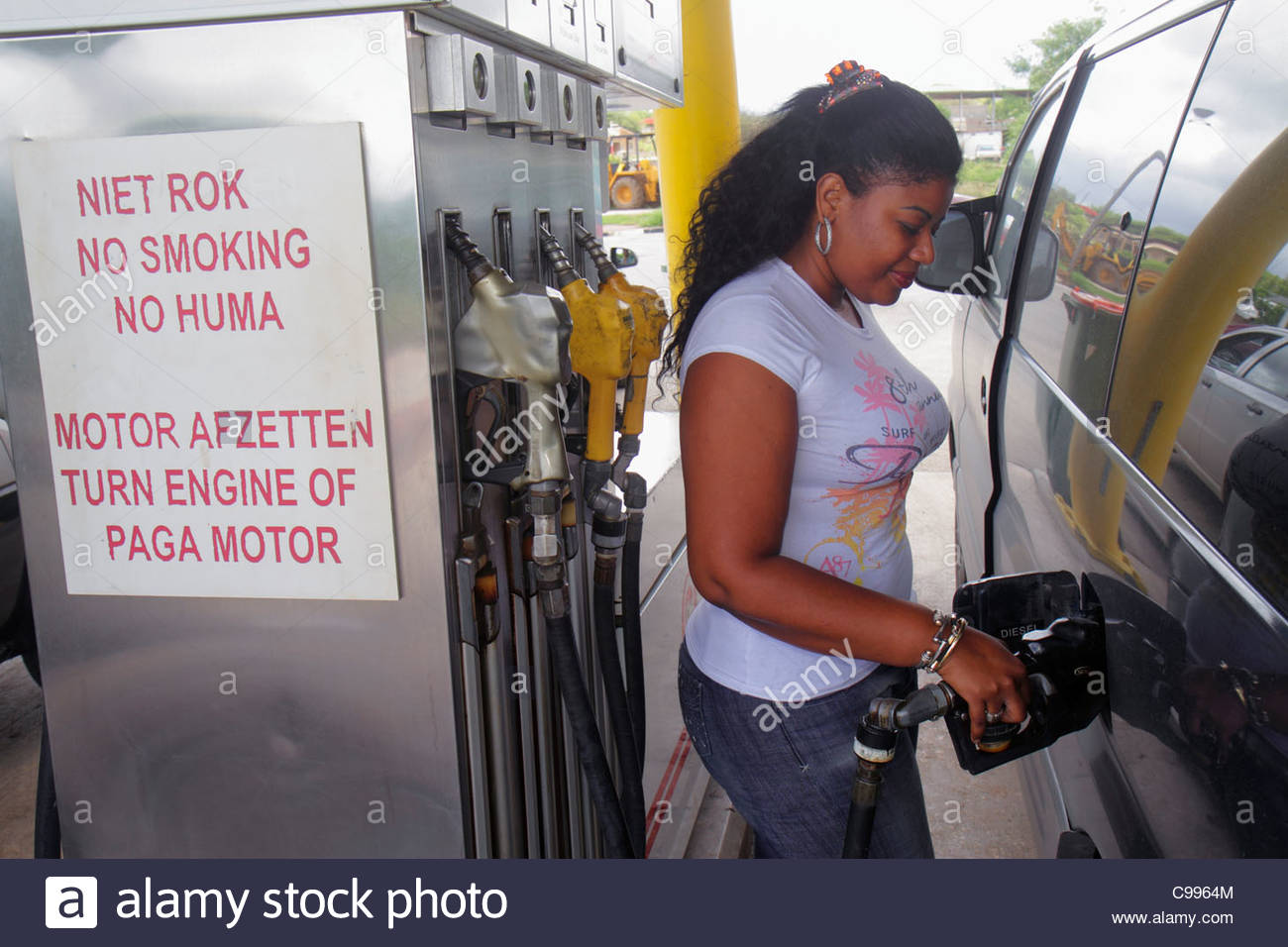 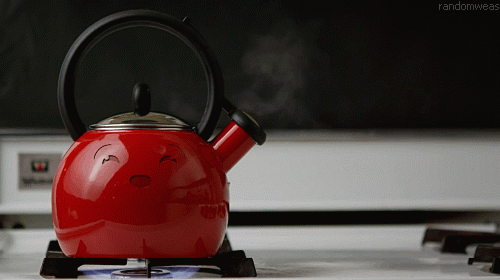 Hmla
Vodná para
Vlhkosť vzduchu
Vyparovaním sa vodné pary dostávajú do vzduchu
Vlhkomer- určuje množstvo vodných pár vo vzduchu
Suchý vzduch a vlhký vzduch
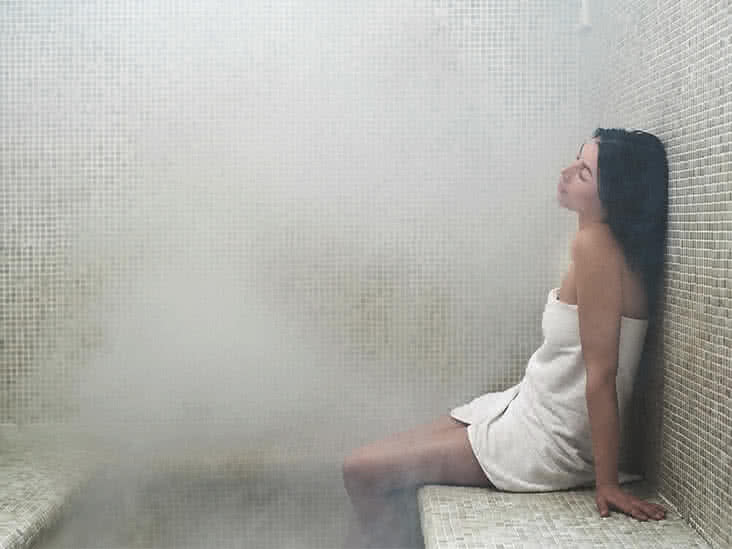 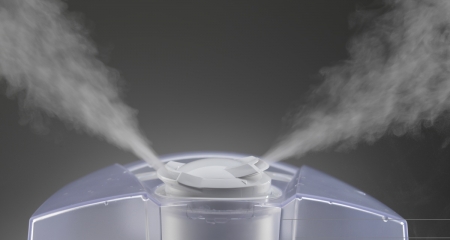 Zamyslime sa
Aké nové pojmy si sa dnes naučil?
Kde využiješ dnešné učivo?
Kto mal dnes na hodine zaujímavú otázku?
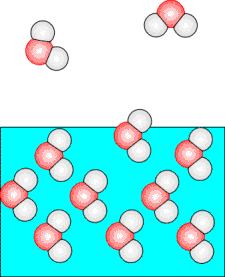 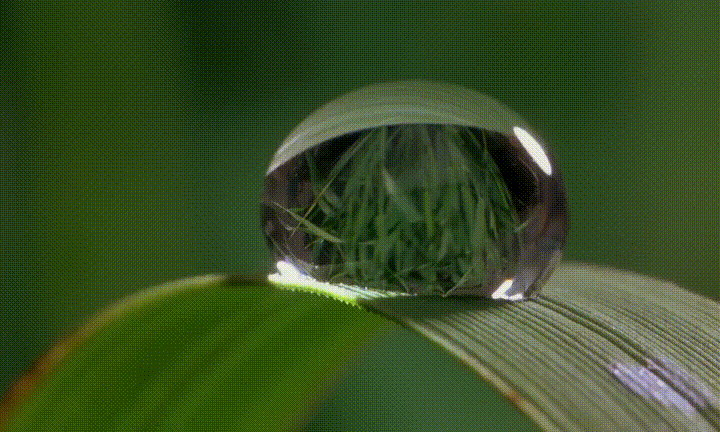